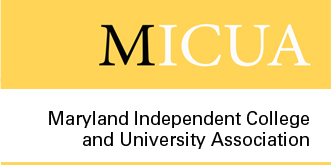 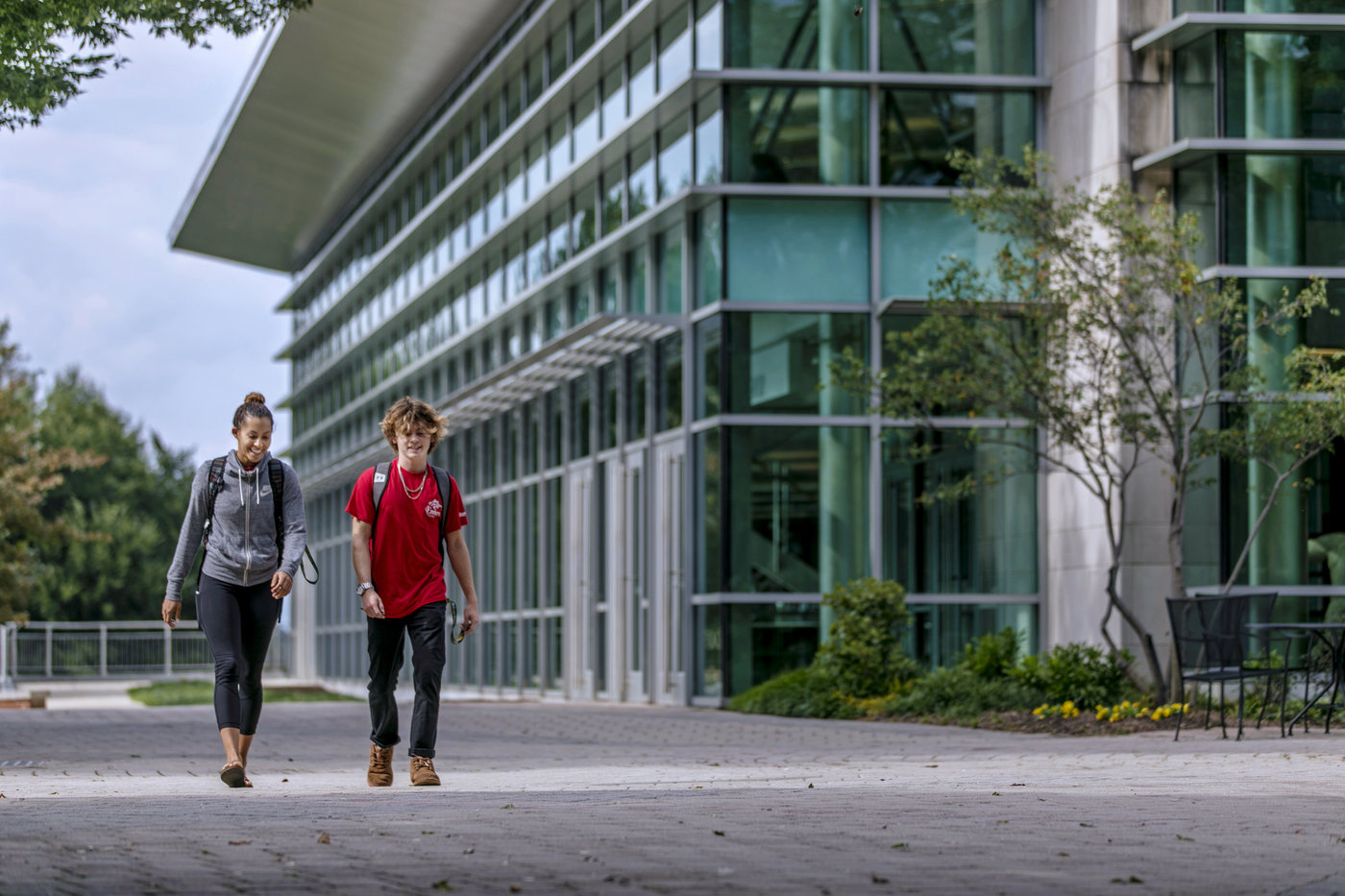 Maryland Higher 
Education Commission



Wednesday, September 23, 2020



Sara Fidler
President of MICUA
sfidler@micua.org
[Speaker Notes: Photo: McDaniel College]
MICUA Members
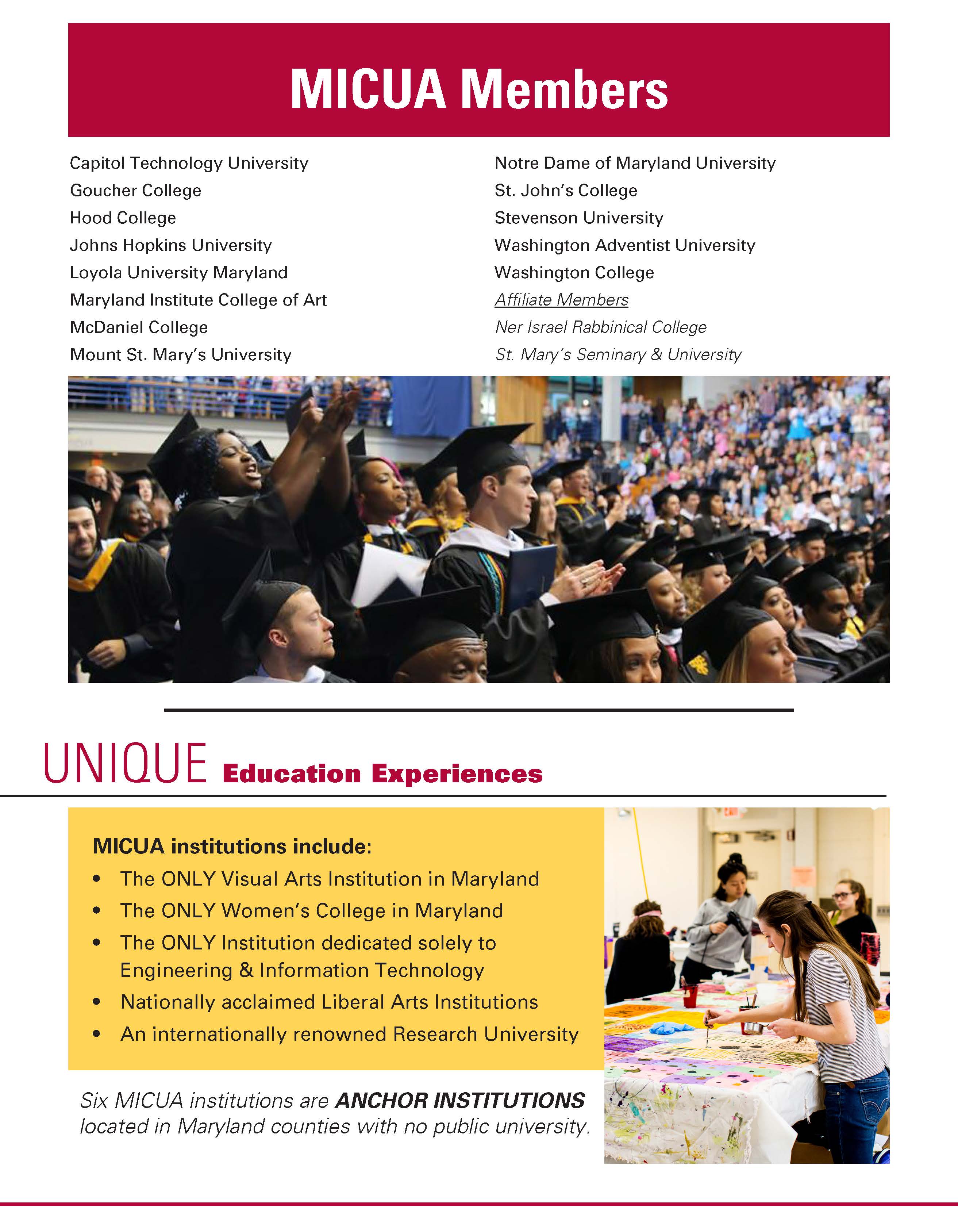 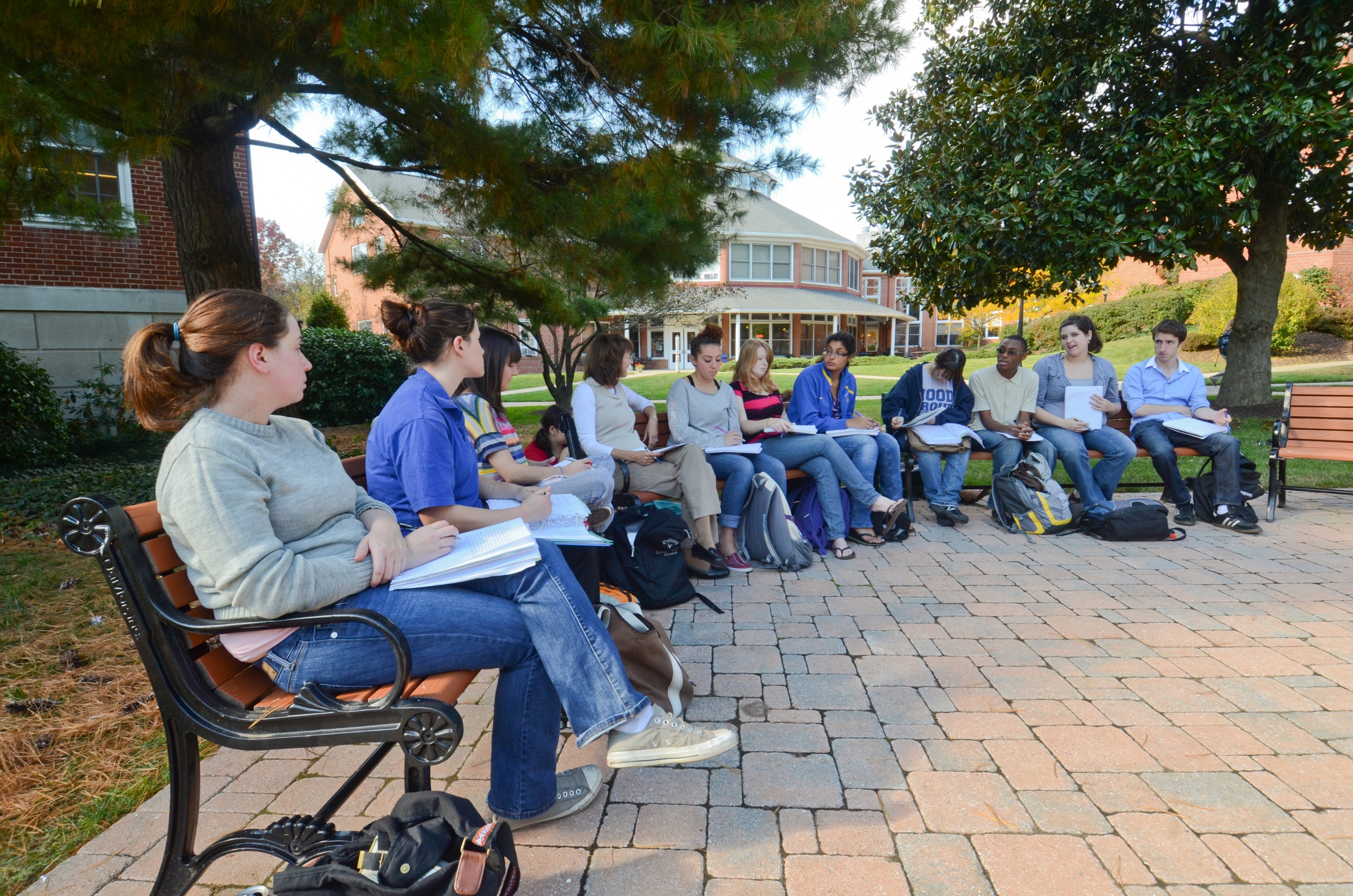 2
2
[Speaker Notes: Photo: Hood College]
Fall 2020 Plans
MICUA institutions offering face-to-face instruction:
MICUA institutions offering virtual instruction only:
Capitol Technology University
Hood College
McDaniel College
Mount St. Mary’s University 
Stevenson University
Goucher College
Johns Hopkins University
Loyola University Maryland
Maryland Institute College of Art
Notre Dame of Maryland University
St. John’s College
Washington Adventist University
Washington College
3
Geographic Regions Covered
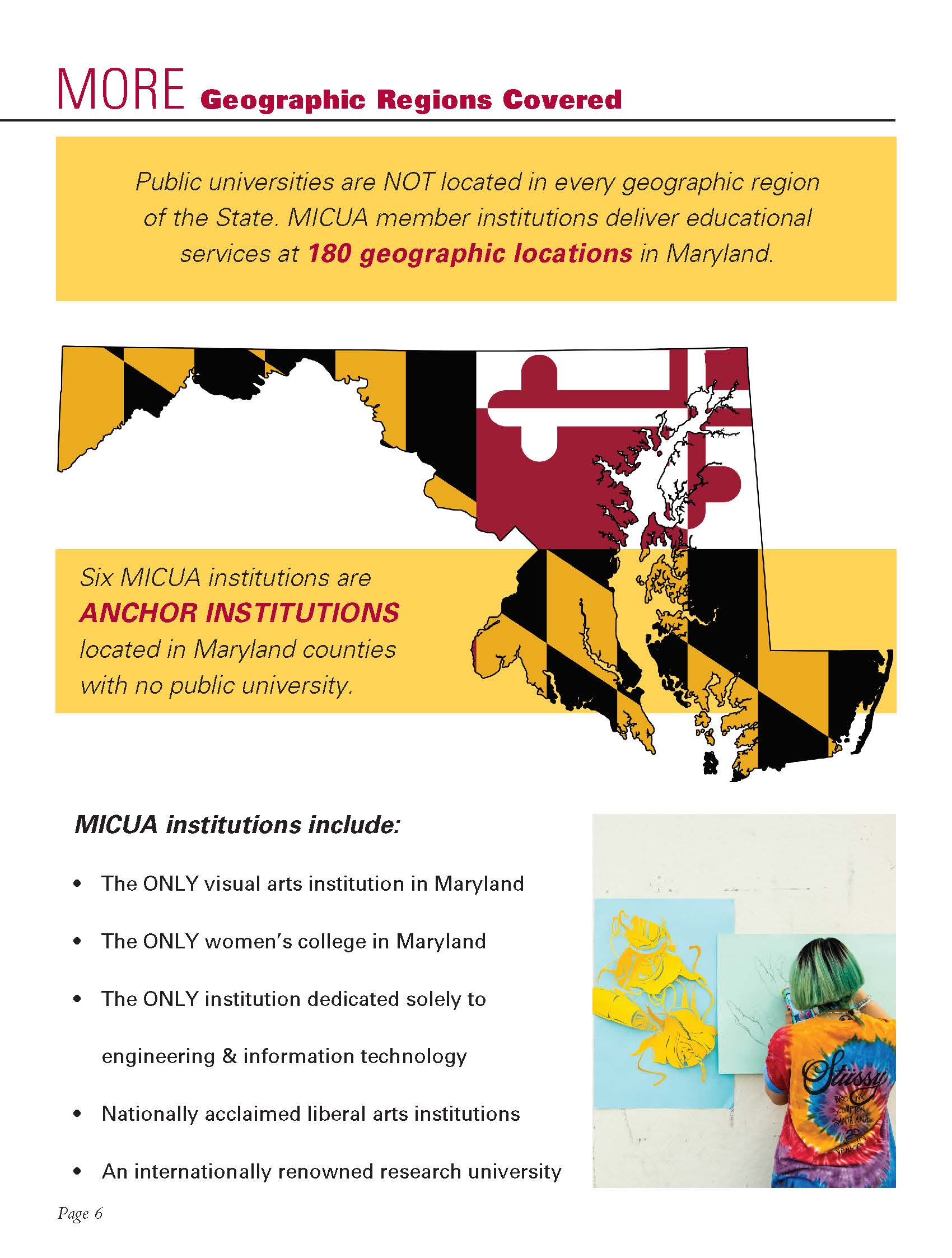 4
[Speaker Notes: The six institutions with no public institution in that county: Hood College, McDaniel College, Mount St. Mary’s University, St. John’s College, Washington Adventist University, and Washington College]
MICUA Net Tuition
Net Price at Private Non-Profit Institutions
	US Median = $21,714
	US Average = $22,678
	MICUA Average = $28,161 (14th)
5
Students Served
MICUA members serve more than 66,000 students annually
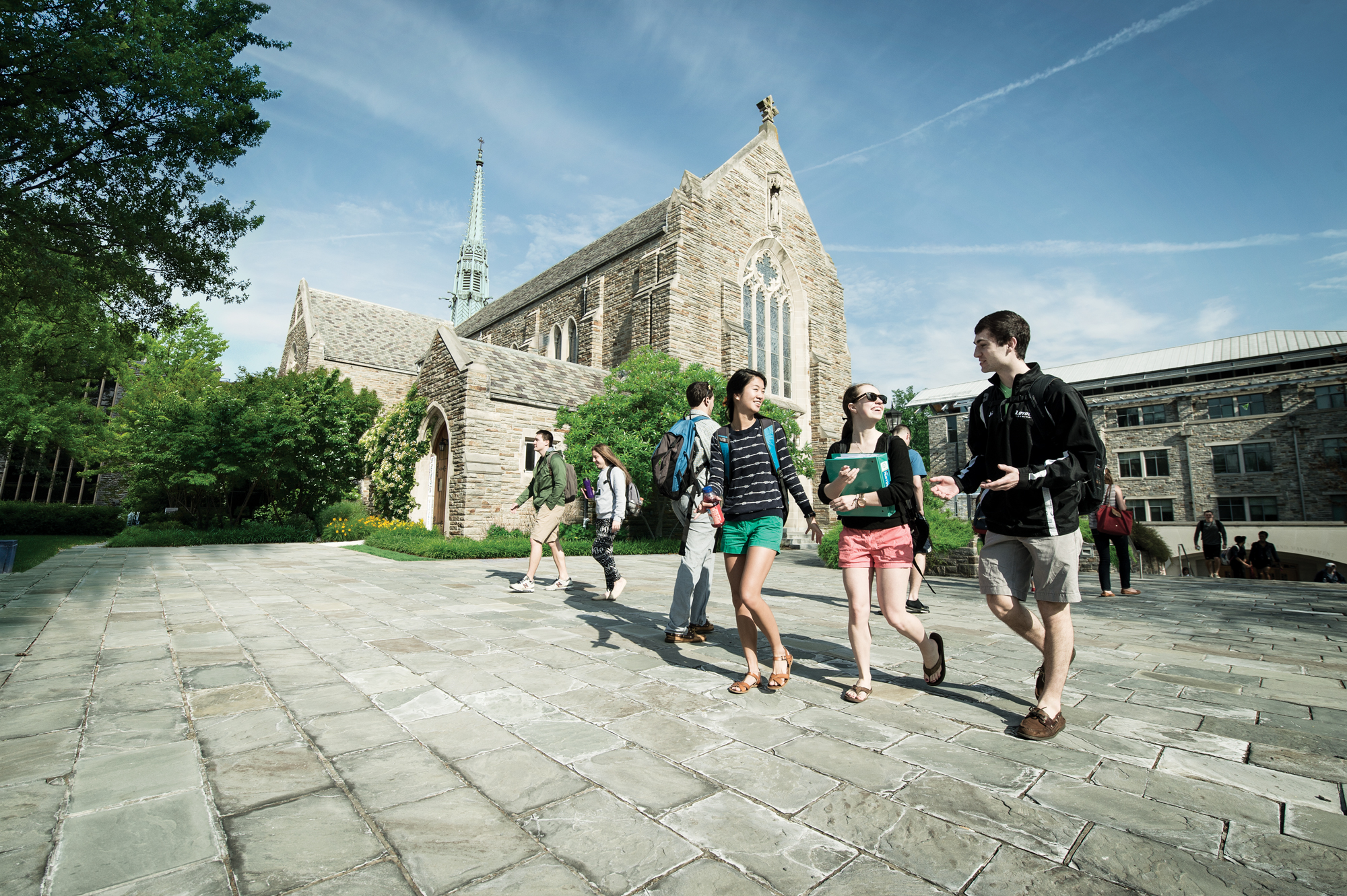 MICUA Institutions:

1 in 3 (34%) students is a student of color 
1 in 4 (24%) students is a low-income student 
1 in 6 (15%) of new undergraduate students are transfer students 
An increasing number of students are adult learners
6
[Speaker Notes: Photo: Loyola University Maryland]
Trends in Opening Fall Headcount Enrollment MICUA State-Aided Institutions
Actual and Projected
7
Number of Underrepresented Minority Students Enrolled at MICUA Institutions (Fall Headcount)
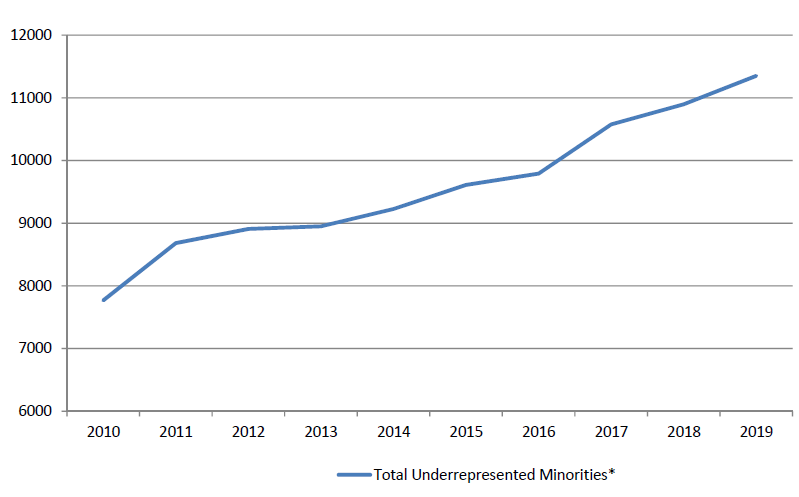 8
Source: IPEDS
Remarkable Growth in Diversity
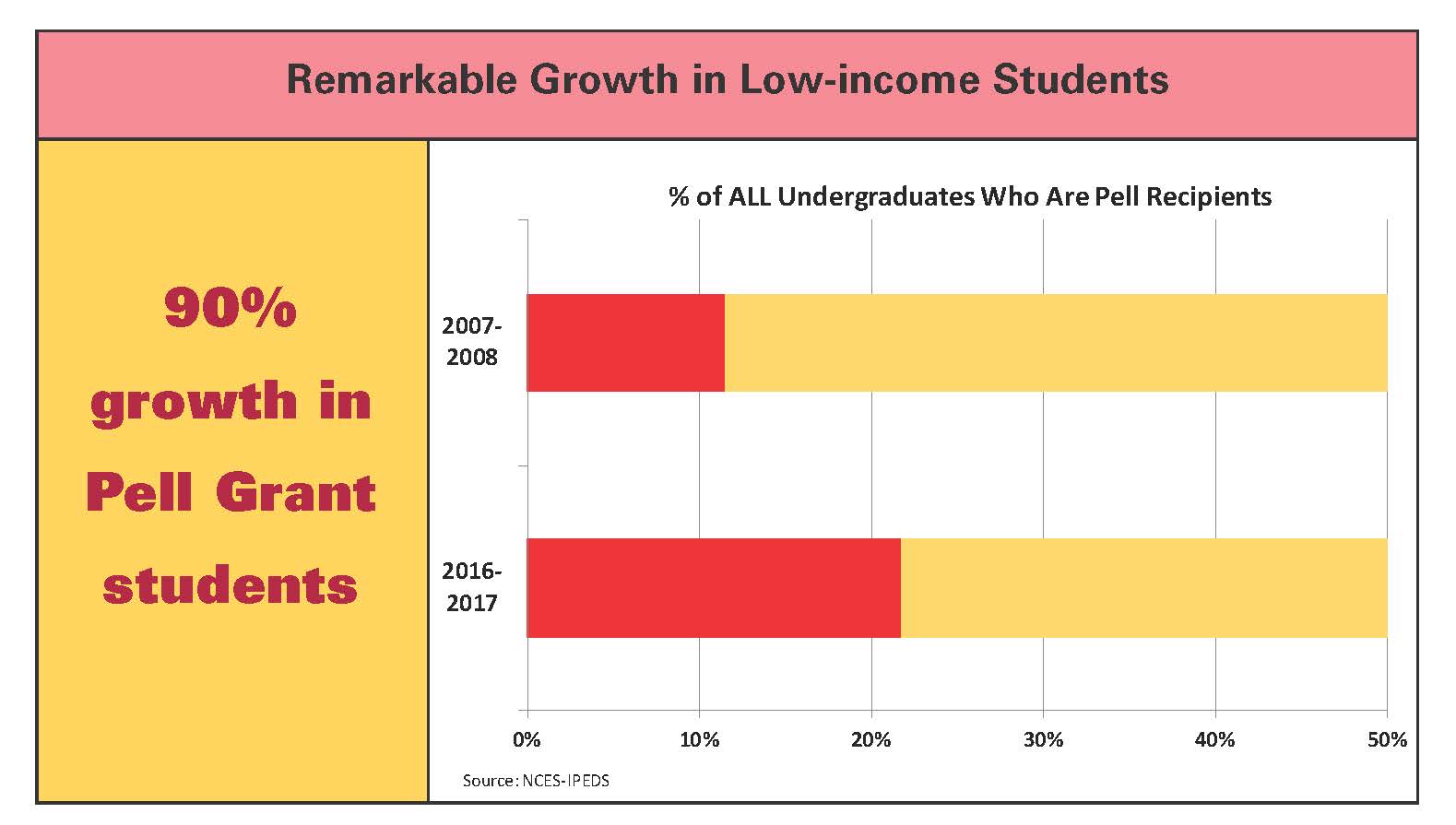 % of ALL Undergraduates Who are Underrepresented Minorities
54.4% 
Growth in Enrollment of Students Who Are Under-represented Minorities
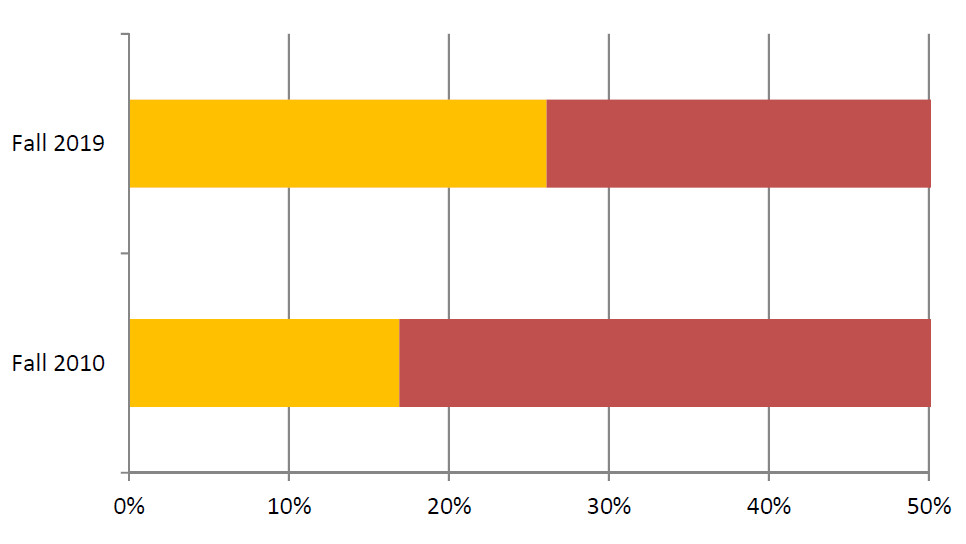 Underrepresented Minorities
All Students
9
Serving Underrepresented 
Minority Students
Serving Minority Students (MS)
3 MICUA member institutions have majority minority undergraduate student bodies

10 MICUA member institutions enjoy undergraduate minority representation of 30% or more
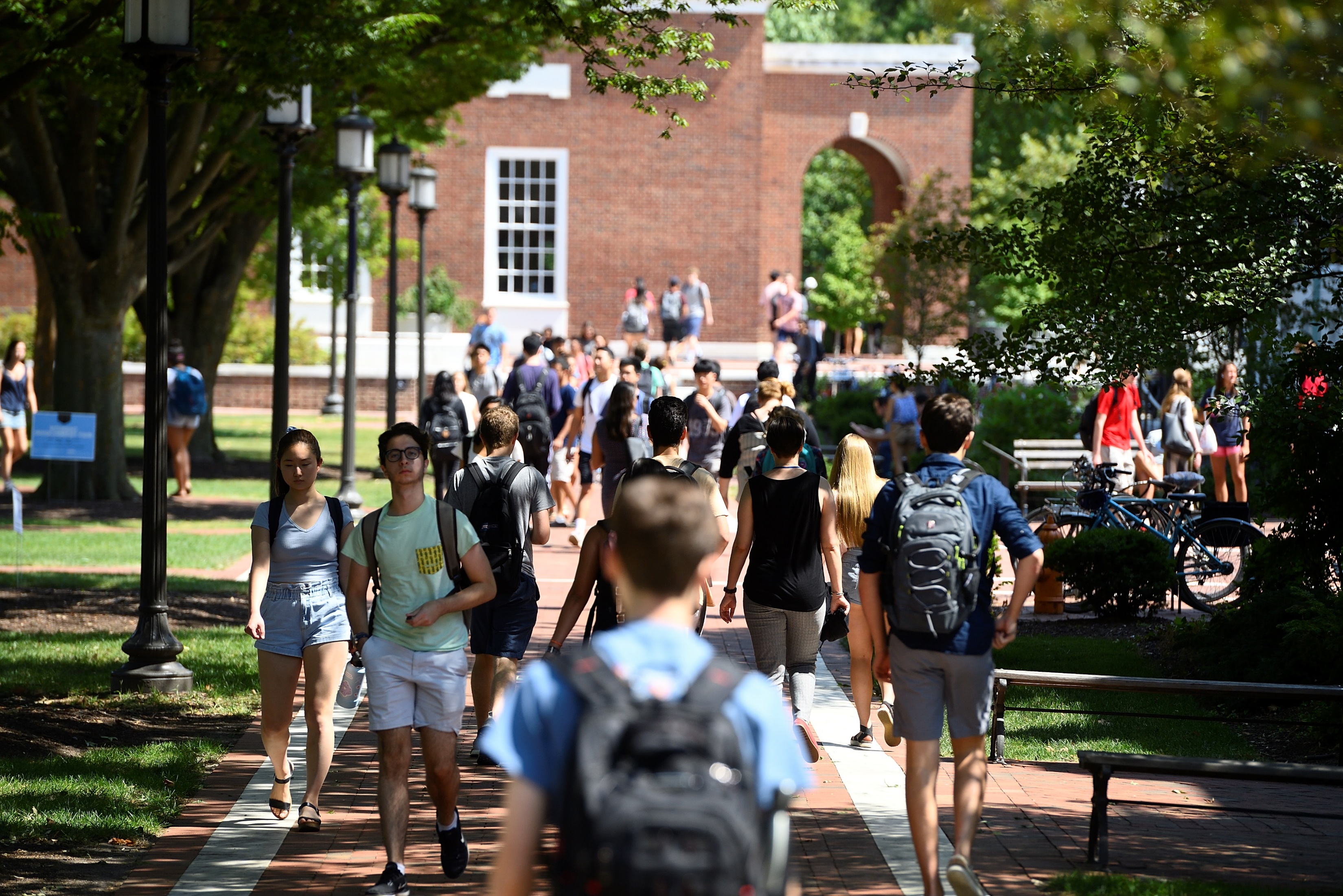 10
[Speaker Notes: Photo: Johns Hopkins University]
Remarkable Growth in Lower Income Students
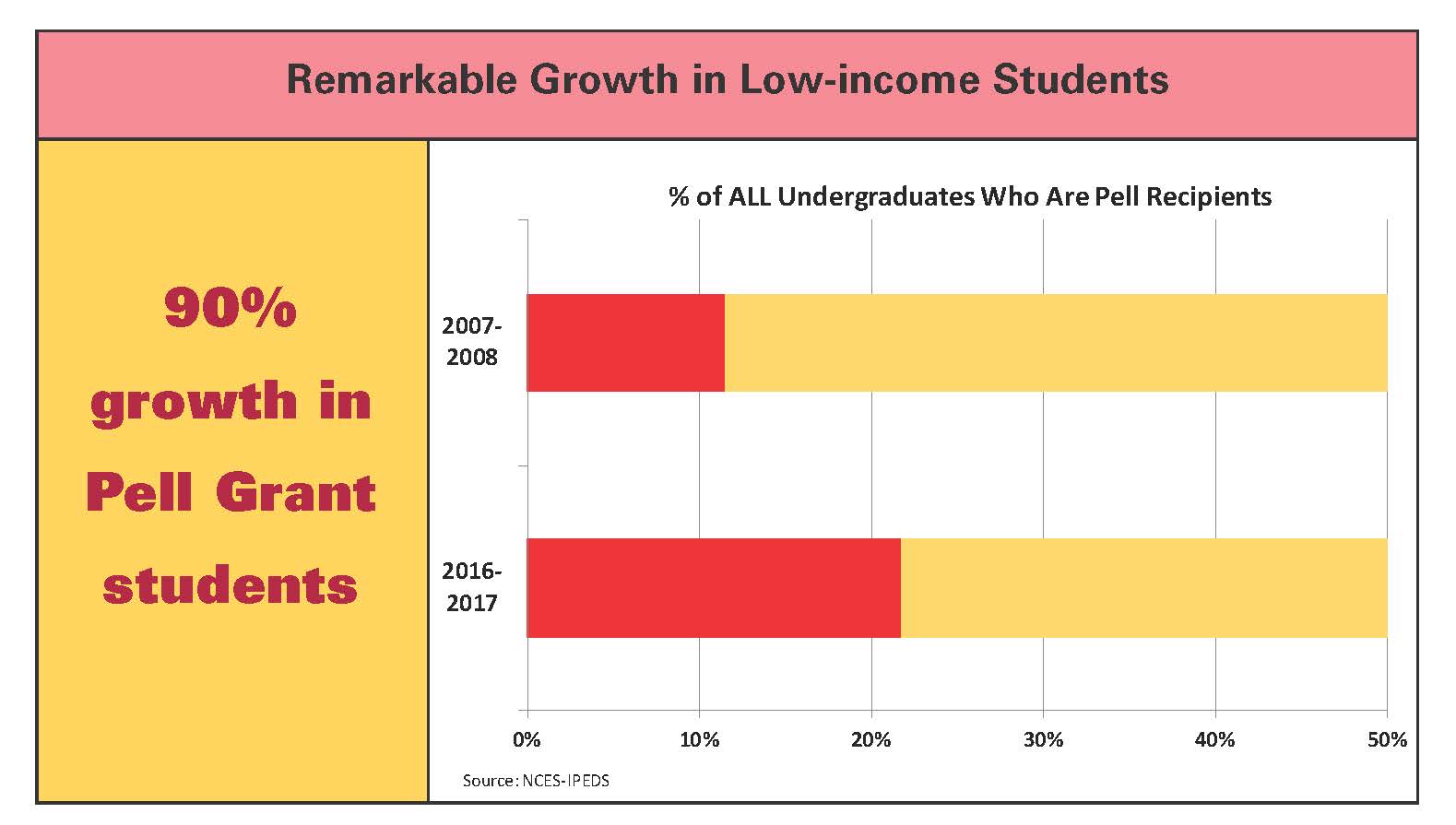 23% 
Growth in Enrollment of Students Who Are Pell Grant Recipients
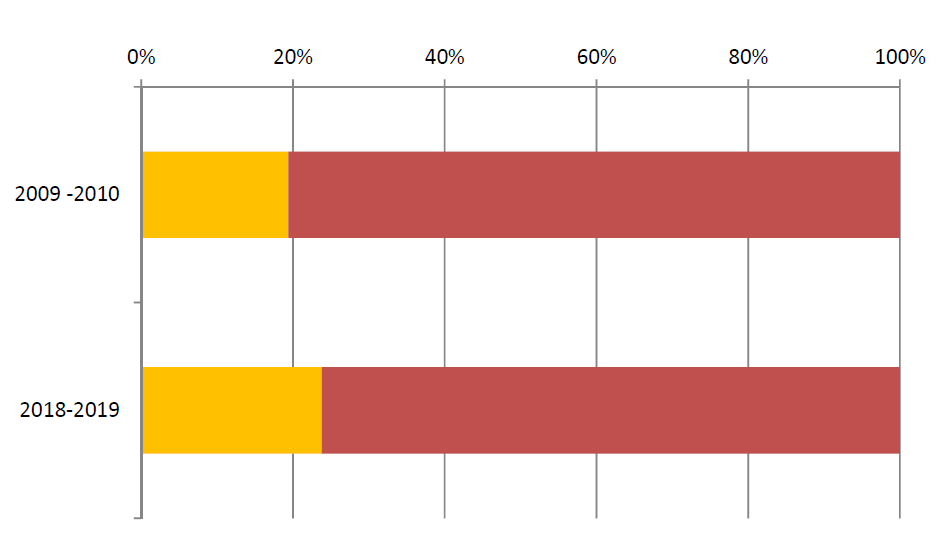 Pell Recipients
All Students
11
MORE Academic Programs Offered
Maryland’s Independent Colleges and Universities offer 
more than 1,600 approved academic programs
616 – Bachelor’s Degrees 
563 – Master’s Degrees
143 – Doctoral Degrees
  39 – Undergraduate Certificates
242 – Graduate Certificates
12
[Speaker Notes: Photo: Hood College]
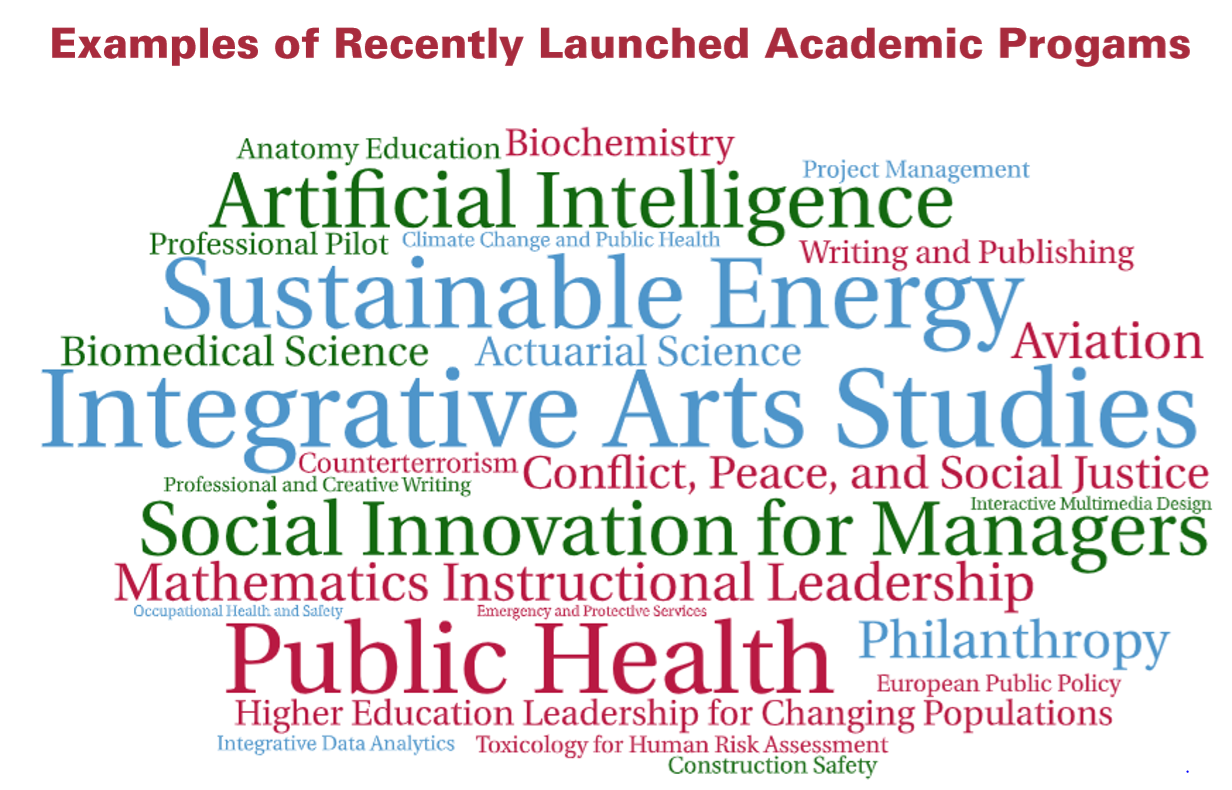 13
Innovative Practices at MICUA Institutions
Partnerships with Maryland Community Colleges to foster transfer students 
JHU Amazon Portal
St. John’s College Tuition Reset
Coalition for College Cost Savings
CBIZ- Consortium
Remote education 
Virtual commencement ceremonies
I-Fund Membership, including Administration of the National Security Scholars Program
Guaranteed Access Partnership Program (GAPP)
14
Retention & Graduation Rates
85%  — Retention rate for undergraduate students 

75%  — FT/FT freshmen enrolled at a MICUA institution graduate from that same MICUA institution within six years

93%  — FT/FT freshmen who first enroll at a MICUA institution graduate from that same MICUA institution or transfer institution within six years
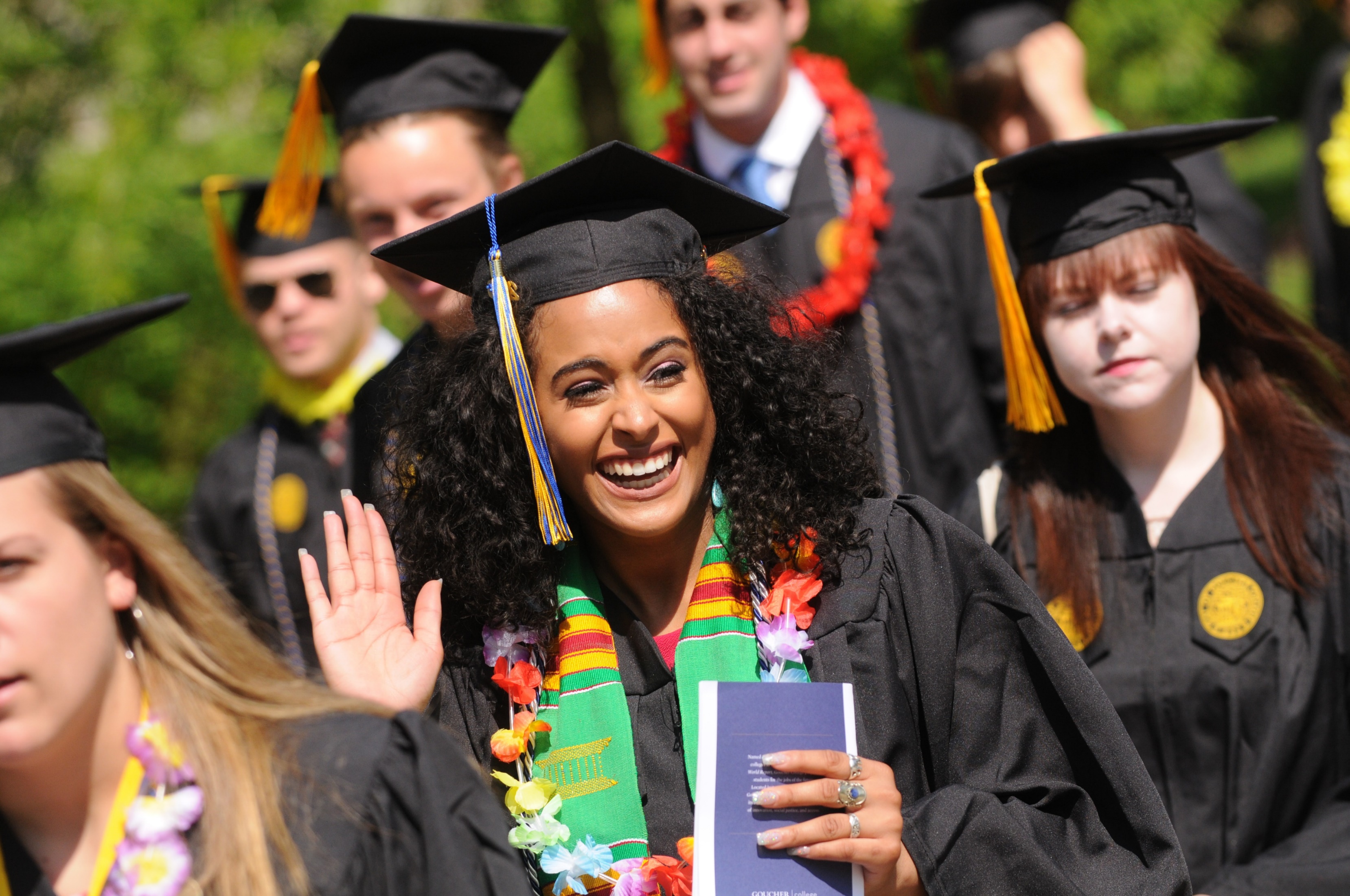 15
15
[Speaker Notes: Photo: Goucher College]
6-Year Graduation Rate of Pell Grant Recipients and Underrepresented Minorities at MICUA Institutions Surpasses the Overall National Average
75% of FT/FT
freshmen 
graduate
from a MICUA institution within 6 years
16
MICUA members have the HIGHEST graduation
rates in the State and are TOP RANKED nationally
6-year Graduation Rates for First-time Full-time (FT/FT) Degree Seeking Students
93% of FT/FT
freshmen 
graduate
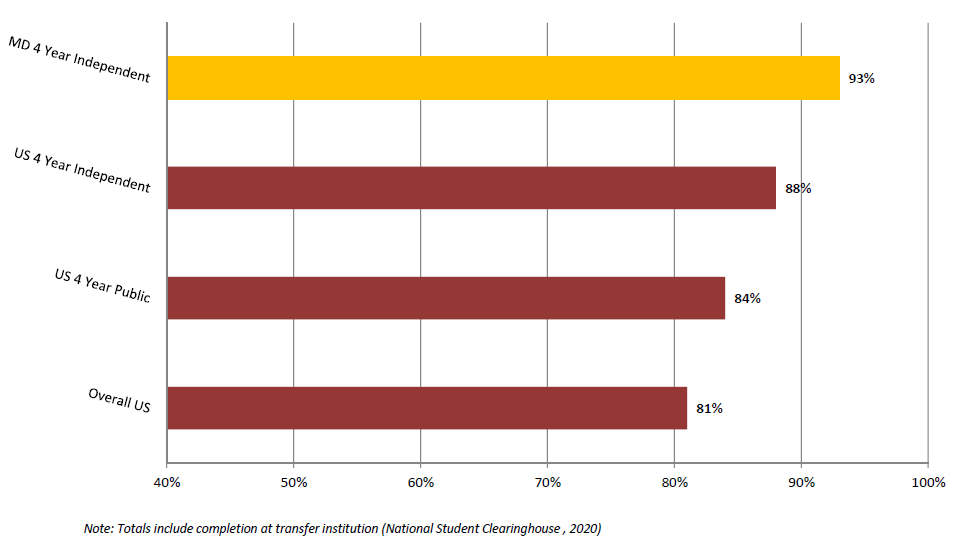 from a MICUA institution or a transfer institution within 6 years
17
Degrees Awarded by MICUA
 State-Aided Institutions
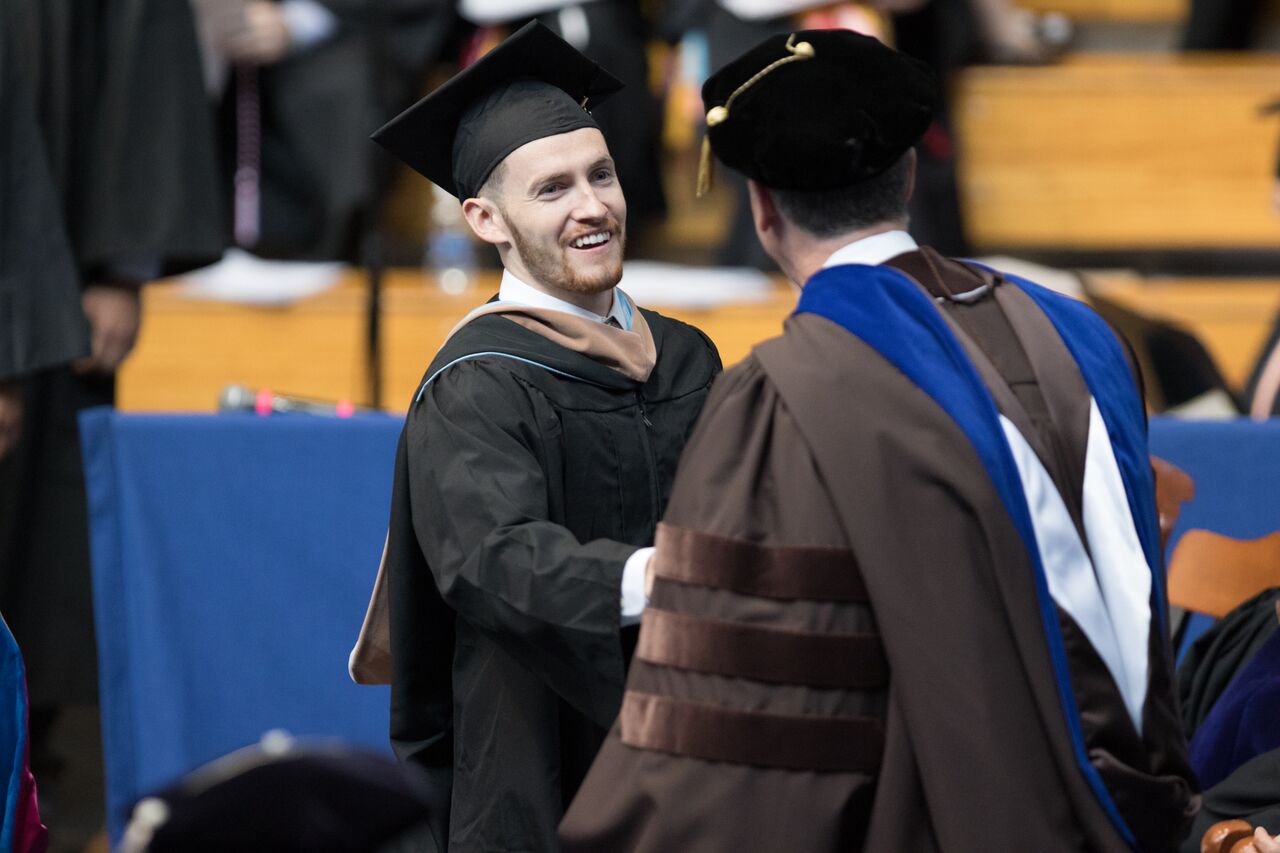 18
[Speaker Notes: Photo: Mount St. Mary’s University]
MICUA Graduate Earnings
Maryland Top FivePayscale 2019-2020 Rankings of All-Alumni

Mid-Career Earnings of Graduates

#1	United States Naval Academy
#2	Johns Hopkins University
#3	Loyola University Maryland
#4	University of Maryland, College Park
#5	Capitol Technology University
19
[Speaker Notes: Source: https://www.payscale.com/college-salary-report/best-schools-by-state/all-bachelors/maryland?orderBy=midCareerMedianPay&ascending=false]
Default Rates on Student Loans
Default Rates on Student Loans
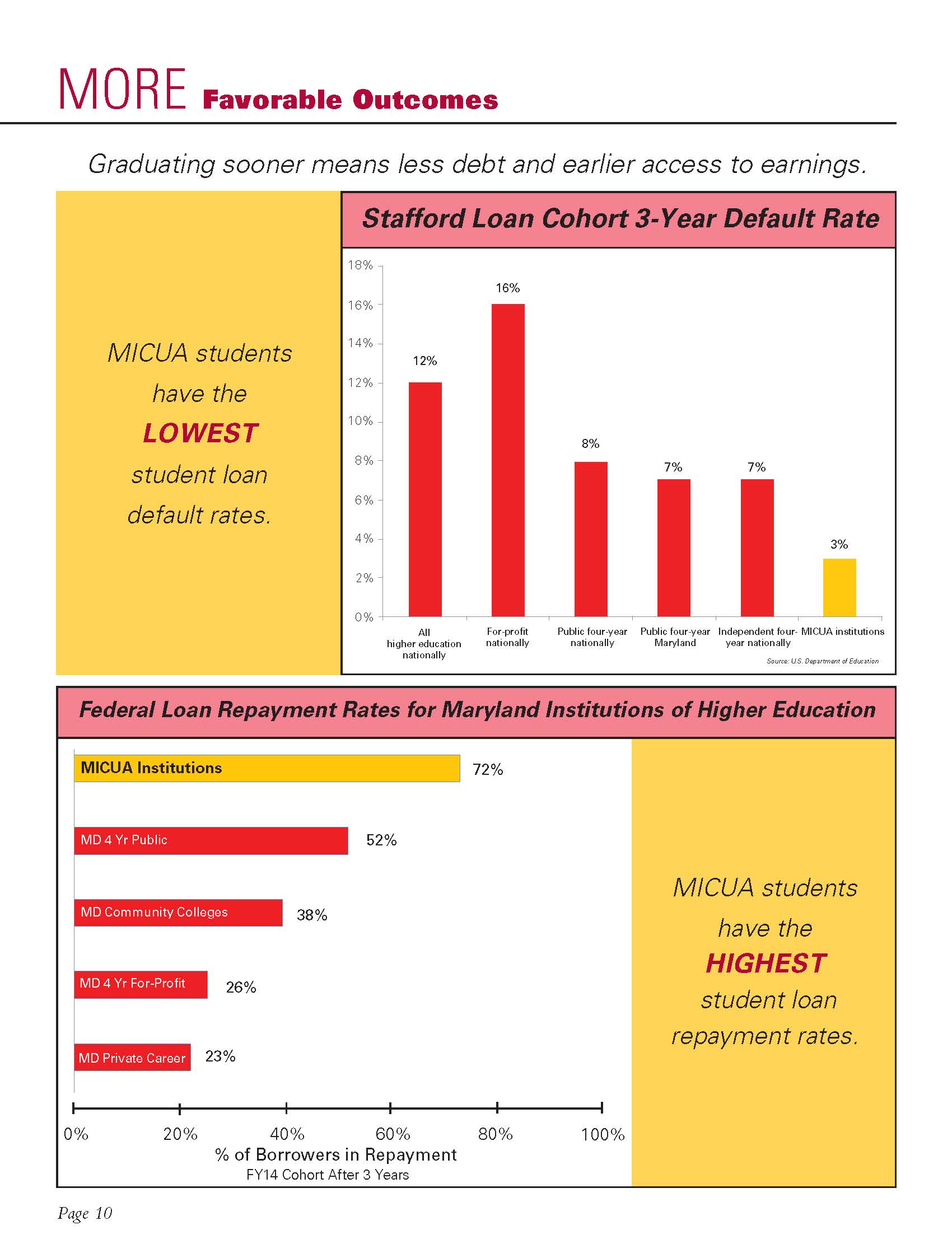 Stafford Loan Cohort 3-year Default Rate - FY 2016
MICUA students 
have the 
LOWEST 
student loan 
default rates.
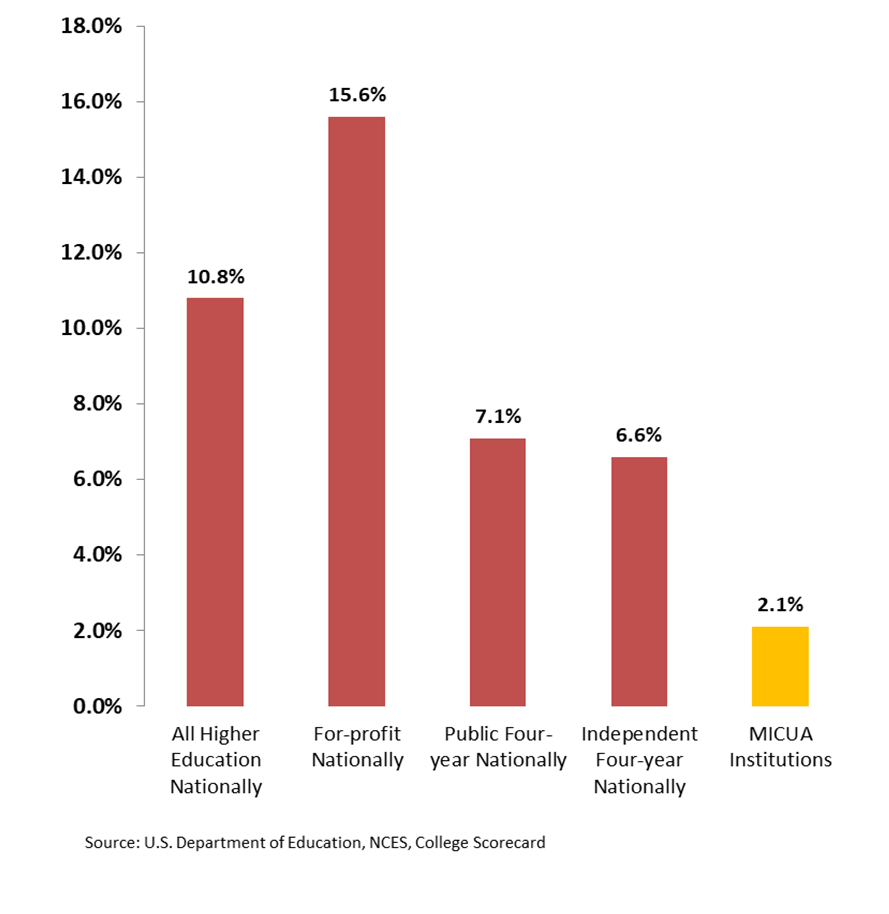 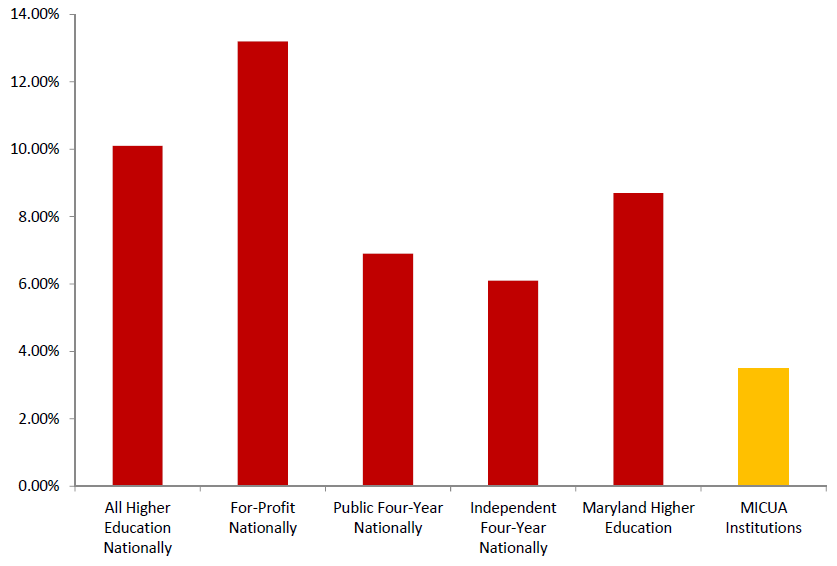 14%
12%
10%
8%
6%
4%
2%
0%
Public 
four-year nationally
Independent
four-year 
nationally
All higher
education
For-profit 
nationally
MICUA 
institutions
Source: U.S. Department of Education
20
20
MICUA institutions contribute $2.8 billion in salaries and wages to Maryland’s economy
21
MICUA Requests for FY 2022
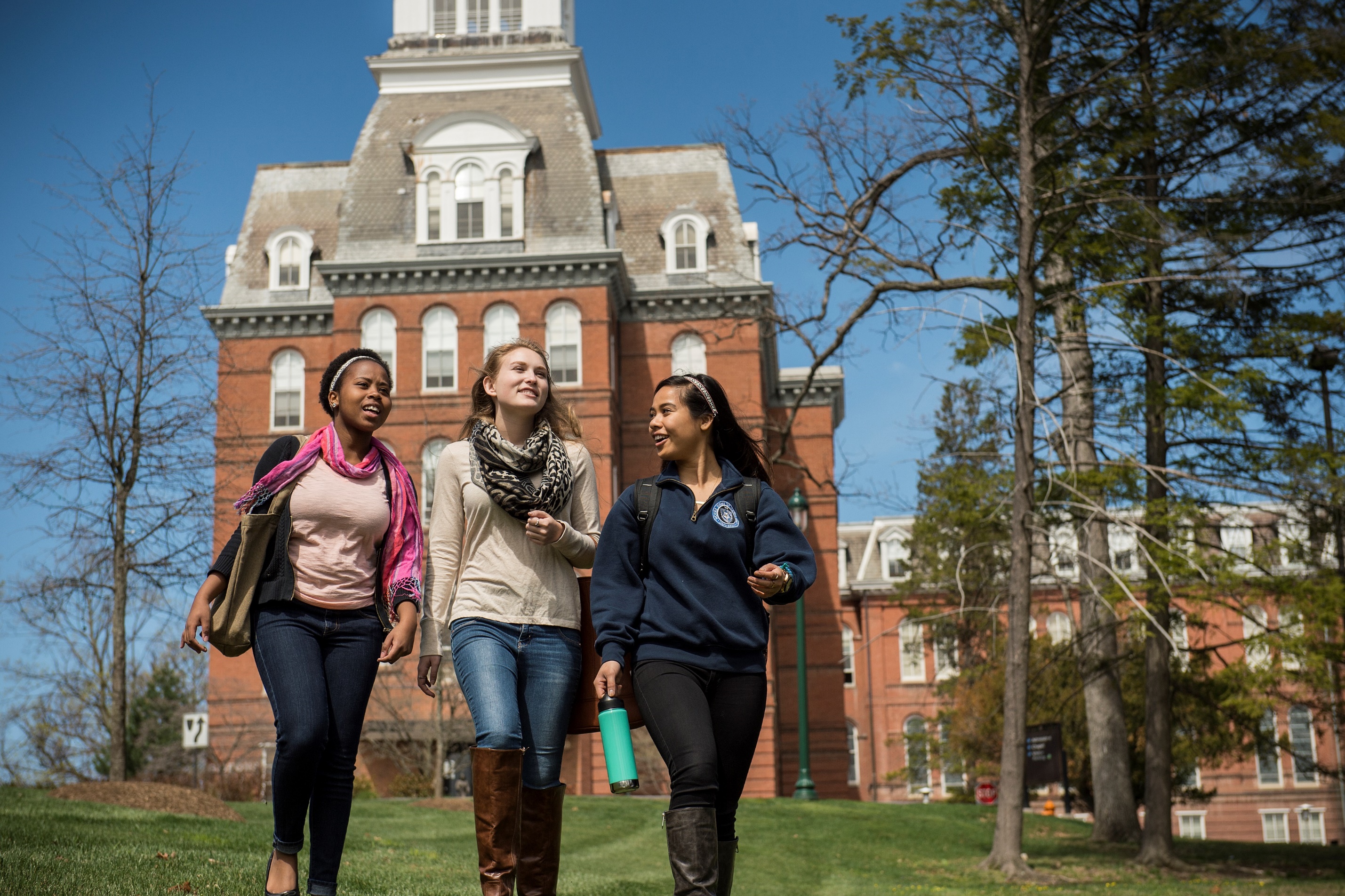 Sellinger

Capital Grants

Student Financial Aid
22
[Speaker Notes: Photo: Notre Dame of Maryland University]
Sellinger Estimate for 
FY 2022
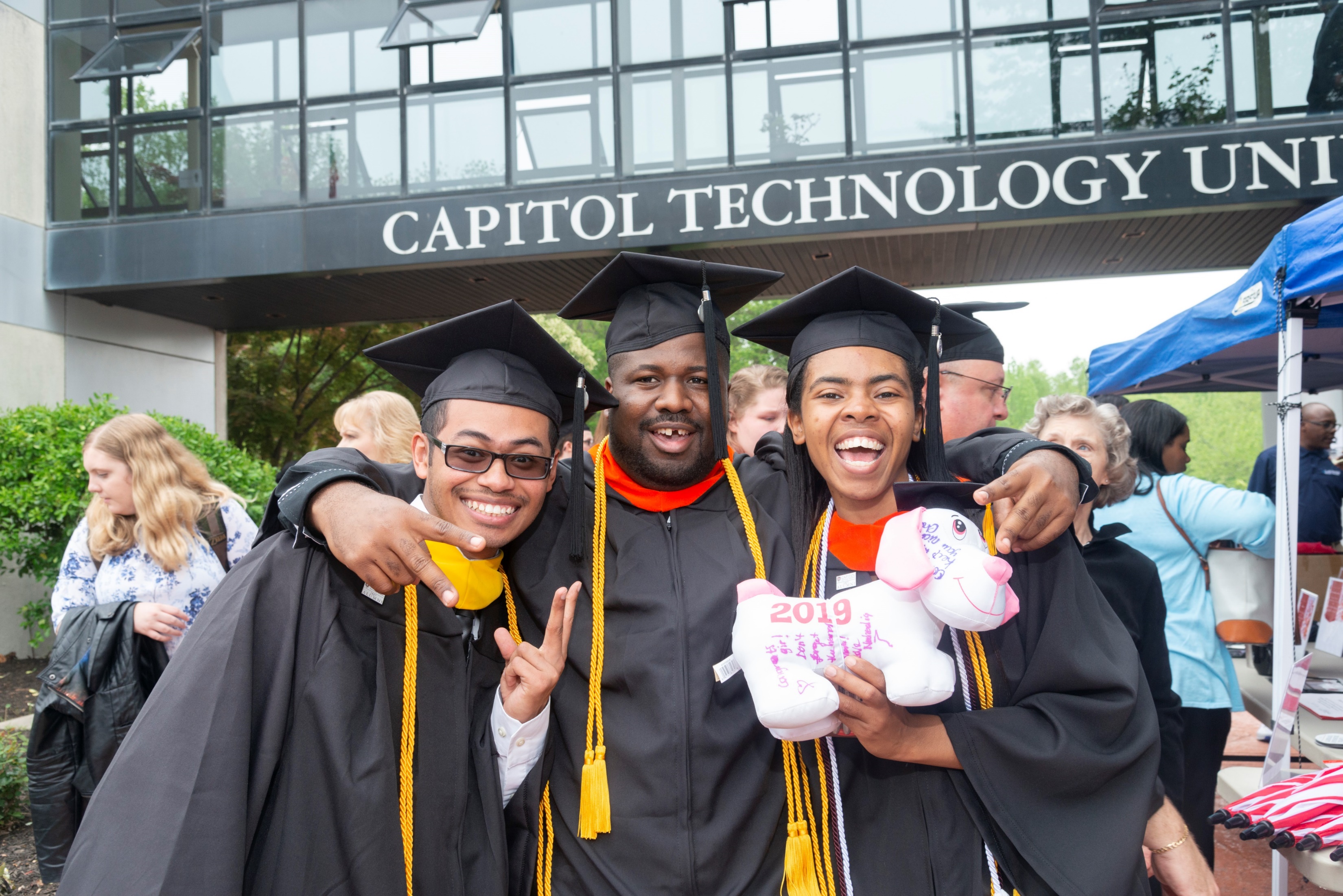 $91,131,564
23
23
[Speaker Notes: Photo: Capitol Technology University]
FY 2020 Sellinger Utilization of Funds
FY 2020 Sellinger Utilization of Funds
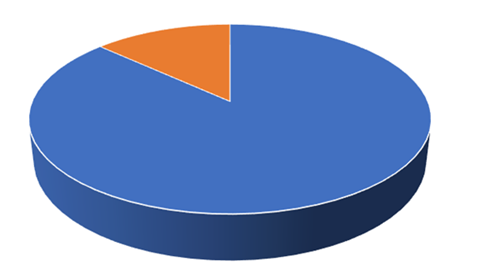 13%
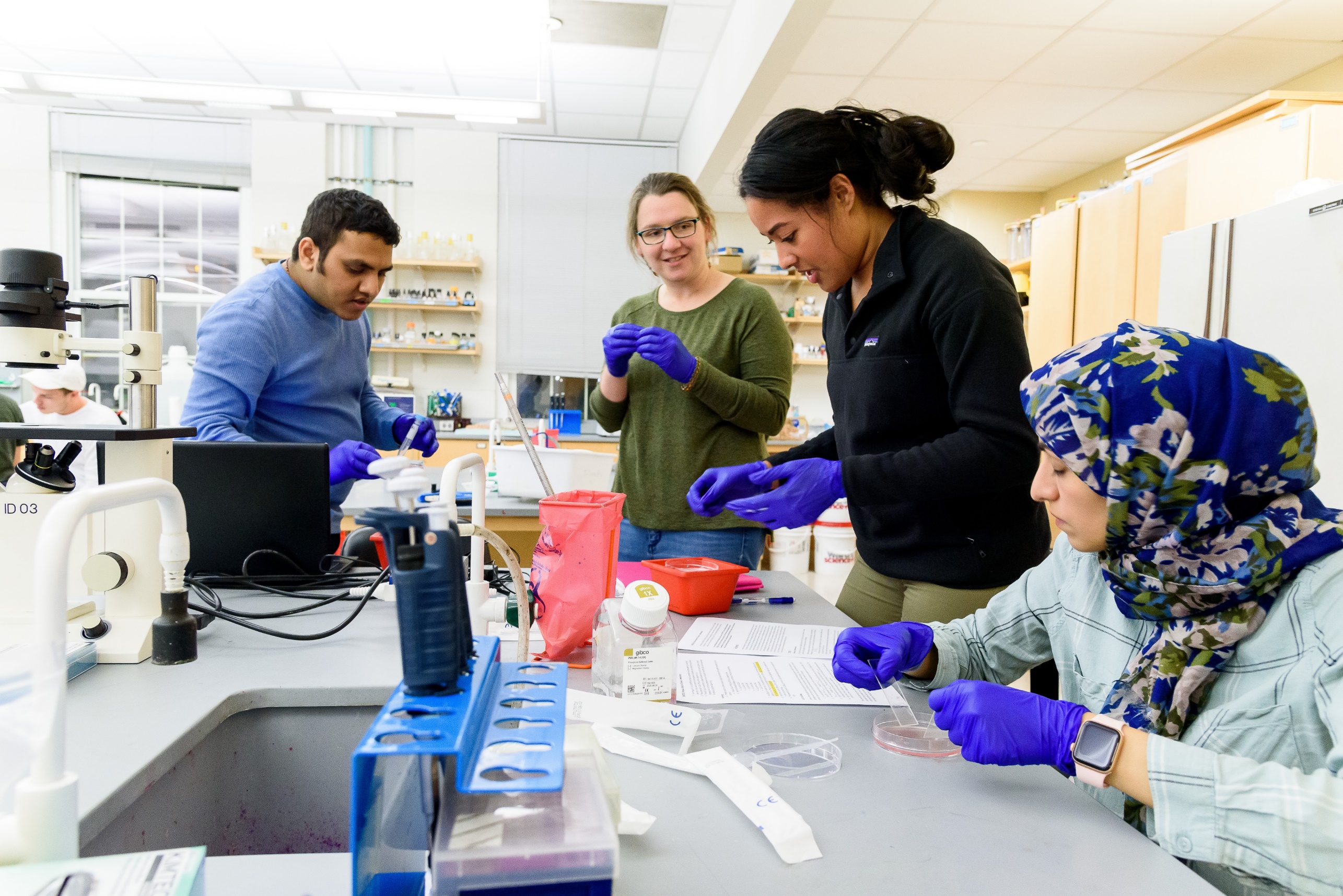 87%
Other Access, Success, and Innovation Programs
Financial Aid
24
[Speaker Notes: Photo: Hood College]
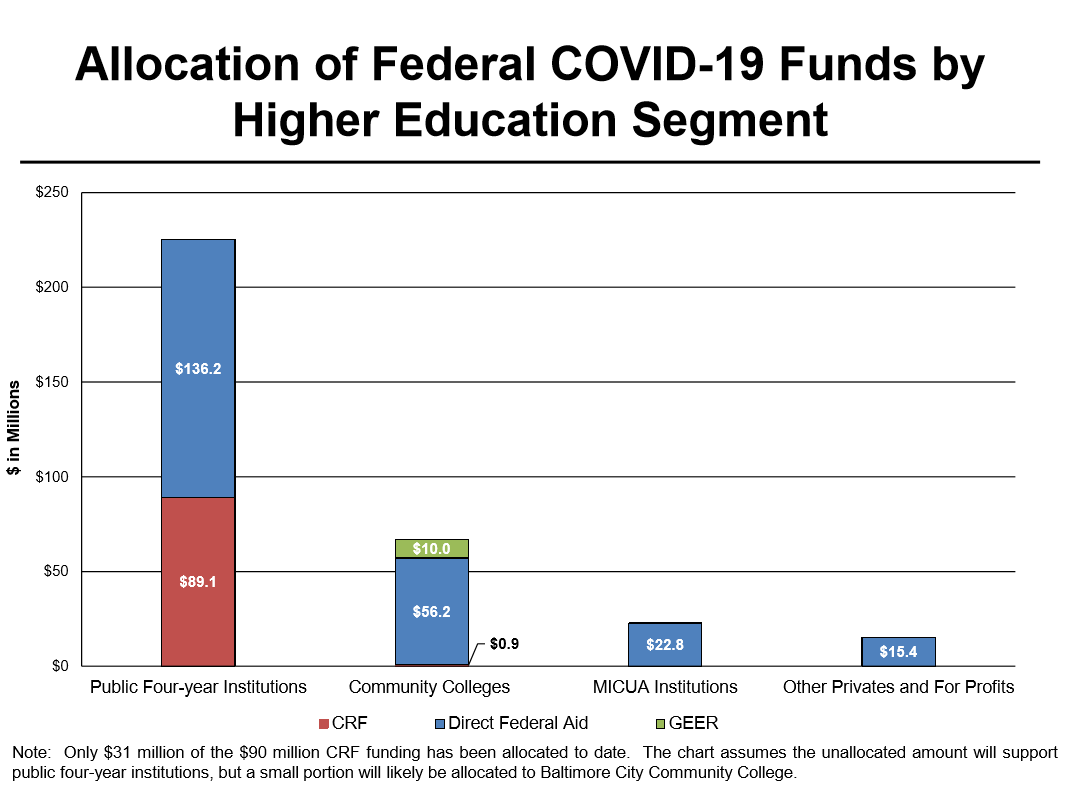 25
Source: DLS, September 3, 2020, as presented to the Senate Budget and Taxation Committee and the House Appropriations Committee.
[Speaker Notes: Note: Only $31 million of the $90 million CRF funding has been allocated to date. The chart assumes the unallocated amount will support public four-year institutions, but a small portion will likely be allocated to Baltimore City Community College.]
COVID-19 Expenses
Throughout the summer and into the fall, MICUA institutions continue to experience COVID-related losses and expenses that include:
The cancelation of campus events such as summer camps and other sporting, recreational, and social gatherings;
Declined auxiliary service revenues;
Declined charitable giving;
Declining enrollment;
The provision of personal protective equipment;
Deep cleaning supplies and contracts; and
The need for medical supplies and equipment.
26
COVID-19 Expenses (cont.)
To implement virtual instruction, our campuses have:
Ensured that everyone has reliable internet service, often in the form of institution-provided hotspots, as well as a device from which to access remote instruction effectively. 
Provided extensive training and technology support for faculty. 
Increased Wi-Fi capacity and retrofitted classroom space so that students have the option to participate synchronously with in-person classes from a remote location. 
Invested in cybersecurity programs to ensure that the increased data and other cyberspace information is being appropriately protected.
27
3%
of State funding for higher education
15%
of all college students in Maryland
27%
of all degrees conferred
By Maryland four-year institutions
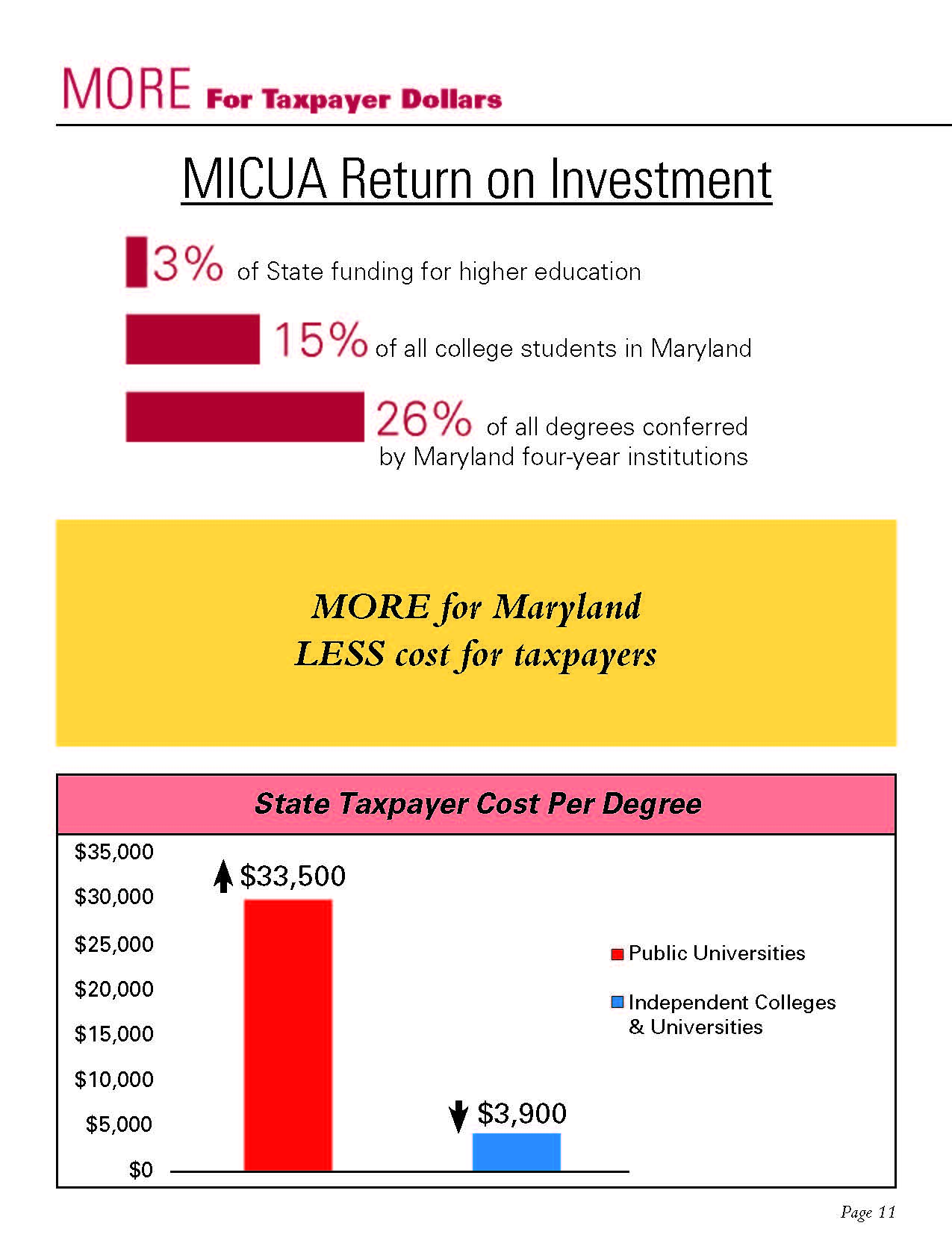 28
MICUA Capital Grants
MICUA coordinates the capital budget requests:


Maintains stringent eligibility criteria to constrain requests

Limits how often an institution may request funds

Caps the amount an institution may request in any year

Requires approval by institution’s governing board

Reviews all projects for readiness

Prioritizes projects based on State and institutional needs
29
MICUA Capital Request for Fiscal 2022
$12 Million MICUA Capital Budget Request

Johns Hopkins University: $5 million to renovate the Eisenhower Library Building.
 
Mount St. Mary’s University: $2 million to construct an addition to the Coad Science Building.

St. John’s College: $5 million to renovate Mellon Hall (Phase 1) and construct a new mixed-use building.


The $12 million State investment in these projects will leverage over $100 million in private resources and support 800 construction jobs.
30
Student Financial Aid
MICUA Financial Aid for Maryland Students (2019-2020):
$51 million of State support through the Sellinger Program
$285 million in institutional based aid
NASSGAP – State Grant Aid per Undergraduate Student (2017-2018):
 
Maryland (5% of total support) = $490 (30th)

National Average (14% of total support) = $890 

Best State – South Carolina (37% of total support) = $2,230
31
THANK YOU!
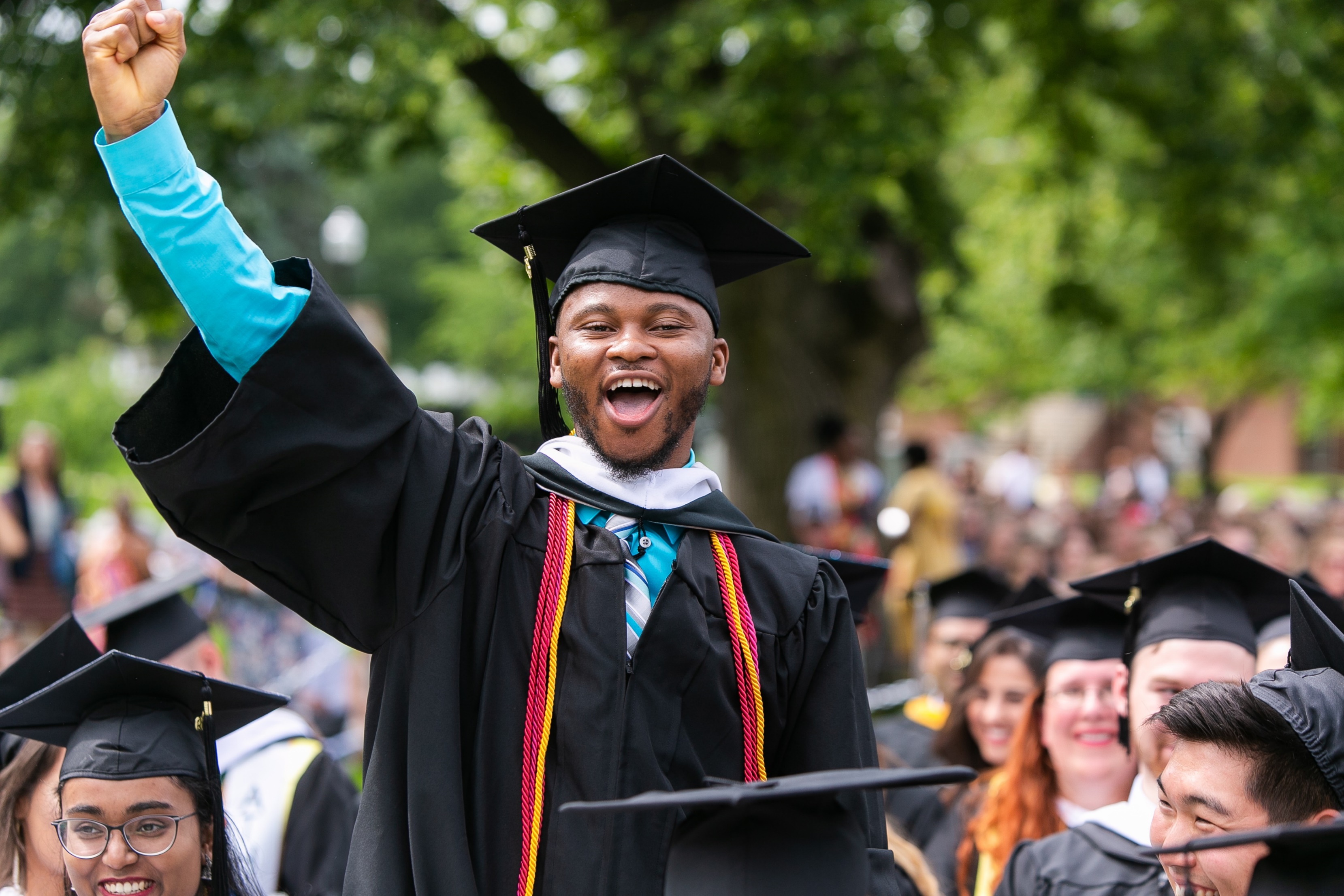 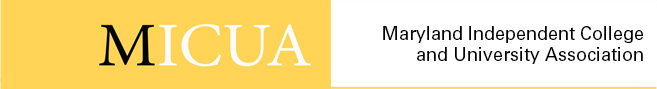 32
[Speaker Notes: Photo: Hood College]